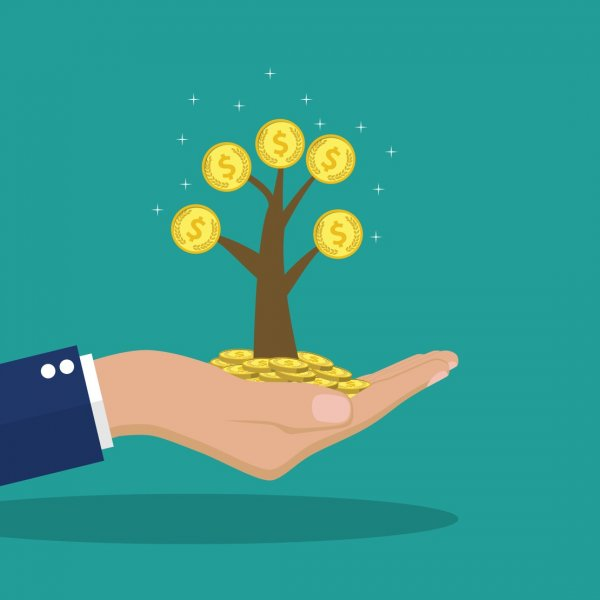 „Как да стартираме собствен бизнес без капитал“Финансови  инструментид-р инж. Дочка Василева, ФМФИБ ЕАД
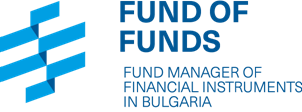 22 март 2022 г.
1
Определение за „Финансов инструмент“ (ФИ)
Съгласно чл. 2, т. 29 от Финансовия Регламент (Регламент 2018/1046):
„финансов инструмент“ означава мярка на Съюза за финансова подкрепа, предоставяна от бюджета с цел постигане на една или повече конкретни цели на политиките на Съюза, която може да бъде под формата на капиталови или квазикапиталови инвестиции, заеми или гаранции или други инструменти за поделяне на риска, като, когато е целесъобразно, може да бъде комбинирана с други форми на финансова подкрепа или със средства при споделено управление или средства от Европейския фонд за развитие (ЕФР).

Съгласно чл.2 от Регламент 2021/1060:
„финансов инструмент“ означава форма на подкрепа, предоставяна чрез структура, чрез която на крайните получатели се предоставят финансови продукти.
„холдингов фонд“ означава фонд под отговорността на управляващ орган, създаден по линия на една или повече програми с цел да изпълнява един или повече специални фондове.
„специален фонд“ означава фонд, чрез който управляващ орган или холдингов фонд предоставя финансови продукти на крайните получатели.
2
Какво представляват ФИ?
Представляват специализирани финансиращи схеми, съфинансирани със средства от ЕСИФ (Европейски фондове при споделено управление) и национално финансиране от оперативните програми, както и с допълнително привлечени средства от частния и публичния сектор.
Мобилизират и обединяват публичните ресурси, и средствата и експертизата на частния сектор.
Алтернативен начин на финансиране на БФП, който придобива все по-важна роля в бюджета на ЕС.
Допринасят за преодоляване на идентифицирани несъвършенствата на пазара, както и за постигане на стратегическите цели и политики на ЕС. 
Не нарушават конкуренцията на вътрешния пазар и са съвместими с правилата за държавна помощ.
Финансовите инструменти се използват в България за първи път през програмен период 2007-2013г. чрез инициативата  „JESSICA“ за градско развитие и инициативата „JEREMIE“ за финансиране на МСП.
3
Какви са предимствата на ФИ?
ЕФЕКТ НА ЛОСТА
Спомагат за реализиране на икономически жизнеспособни, финансово устойчиви и целесъобразни проекти
Стимулират частния сектор за участие в публичните политики
Целят по-ефективното използване на публичния ресурс
Подпомагат публично-частното  партньорство
Една от ключовите форми на подкрепа за постигане целите на Кохезионната политика
Лостов ефект (левъридж) – привличане на допълнително публично и частно финансиране
Мобилизират експертиза от частния сектор
Възвръщаемост и възможност за повторно/револвиращо използване на публичния ресурс за аналогични цели.
ПАЗАРЕНИМЕХАНИЗМИ
ТРАНСФЕРНА ОПИТ
ЕФЕКТ ВЪРХУПОЛУЧАТЕЛИТЕ
КАПАЦИТЕТНА ЧАСТЕНСЕКТОР
РЕЦИКЛИРАНЕ
Предимства за публичния сектор
РАЗВИТИЕ НА СРЕДАТА
АНТИЦИКЛИЧЕНЕФЕКТ
4
Видове финансови инструменти
Финансови инструменти, създадени на равнището на Съюза, управлявани пряко или косвено от Комисията – InnovFin (Equity, SME Guarantee, R&I Facility), CEF (Debt and Equity Instrument), COSME (Loan Guarantee and Equity Facility), LIFE (PF4EE, NCFF) и др.

Финансови инструменти, създадени на национално, регионално, транснационално или трансгранично ниво, управлявани от или на отговорността на управляващия орган.

Стандартизирани инструменти (“off-the-shelf”) отговарящи на стандартните условия, определени от Комисията;  

Съществуващи или новосъздадени ФИ (“tailor-made”), които са специално разработени с цел постигане на специфичните цели;
5
Финансови продукти
Дългови:
Финансиране със споделяне на риска
Финансиране, предоставено  под формата на заем, кредит, финансов лизинг. „Заем“ означава споразумение, което задължава заемодателя да предостави на заемополучателя договорена парична сума за договорен срок и според което заемополучателят е длъжен да изплати тази сума в договорения срок.
Гаранционни схеми: индивидуални и портфейлни
„Гаранция“ означава писмен ангажимент за поемане на отговорност за целия дълг или цялото задължение на трето лице или за част от тях или за успешното изпълнение от това трето лице на неговите задължения, в случай че настъпи събитие, водещо до предявяване на гаранцията, като например неизпълнение на задължението за плащане по заем.
Капиталови: 
Прехвърлими акции, дялове, други прехвърлими ценни книги, които дават право на участие в капитала на дадено дружество.

Квазикапиталови:
Вид финансиране, нареждащо се между собствения капитал и дълга, което носи по-висок риск от първостепенния дълг и по-нисък риск от базовия собствен капитал и което може да бъде структурирано като дълг, обикновено необезпечен и подчинен, а в някои случаи конвертируем в капитал, или в привилегирован капитал.
6
ФМФИБ ЕАД (Фонд на Фондовете)
Шест програми 2014-2020 г. (ОПРР, ОПОС, ОПИК, ОПРЧР, ПРСР, ПМДР) предоставят ресурс на ФнФ, който възлиза кумулативно на 1.2 млрд. лв. (около 10% от ЕСИФ)
Фонд мениджър на финансови инструменти в България ЕАД (ФМФИБ) изпълнява функциите на Фонд на фондове (Холдингов фонд) от 2015 г.
Основни цели: 
Ефективно използане на Европейските средства;
Създаване на по-благоприятна бизнес среда;
постигане на икономии от мащаба;
осигуряване на устойчивост при управлението на средствата;
Изграждане на необходимата експертиза на национално ниво;
Европейско финансиране
Национално съфинансиране
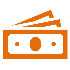 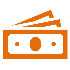 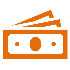 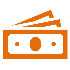 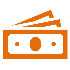 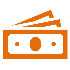 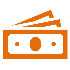 Оперативни Програми
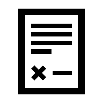 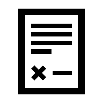 1.2 млрд. лв.
Фонд на фондовете
ФМФИБ
Финансови посредници
Финансови инструменти
Частни инвеститори
2.7 млрд. лв.
Частни инвеститори
Крайни получатели
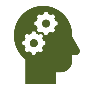 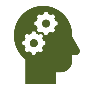 7
Финансови инструменти 2014-2020 г.
КРЕДИТИ ЗА БИЗНЕСА В СЕЛСКИТЕ РАЙОНИ
ИНСТРУМЕНТ ЗА РАЗВИТИЕ НА ВОДЕН СЕКТОР
ФГР ЮГ
ФОНД МЕЦАНИН
КРЕДИТИ И ГАРАНЦИИ В СЕКТОР „РИБАРСТВО“
ПОРТФЕЙЛНА ГАРАНЦИЯ ЗА COVID-19
 (ПРОГРАМА ВЪЗСТАНОВЯВАНЕ)
ФОНД ЗА РИСКОВ КАПИТАЛ (VC)
ФИНАНСИРАНЕ СЪС СПОДЕЛЯНЕ НА РИСКА ЗА МИКРО КРЕДИТИ (МИКРО I и МИКРО II)
ГАРАНЦИИ ЗА МИКРО КРЕДИТИ
ФИНАНСИРАНЕ СЪС СПОДЕЛЯНЕ НА РИСКА ЗА ОТПАДЪЦИ
ФГР СЕВЕР
ФГР СОФИЯ
ACCELERATION & START-UP (ФУНФ I)
ACCELERATION & START-UP  (ФУНФ II)
START-UP (ФУНФ III)
8
Фондове за ускоряване и начално финансиране (ФУНФ), Фонд за рисков капитал и Мецанин
Фондове:  3 ФУНФ, ФРК и Мецанин
Общ капитал: 293 млн. лв. 
Дялово и квази-дялово финансиране
Цел: инвестиции в 433 иновативни фирми (старт-ъпи, МСП в ранен и зрял етап на развитие)
Размер на инвестициите:
30 хил. - 100 хил. лв. – старт-ъп във фаза на ускоряване
100 хил. - 2 млн. лв. – старт-ъп в начален етап
1.5 – 7 млн. лв. – МСП в ранен етап
4.9 – 13.7 млн. лв. – МСП в зрял етап  
Срок на фонда – 10 г. + 2 г.
Сектори – ИТ, здравеопазване, образование, e-commerce, развлечения, мода, транспорт, храни, сигурност, и др.
Размер на финансиране
3.5M
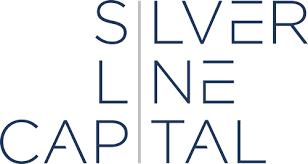 3M
ФРК28.6 млн. евро
ФУНФ III21.7 млн. евро
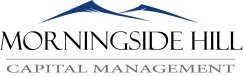 ФУНФ II18.8 млн. евро
1M
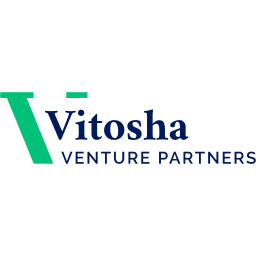 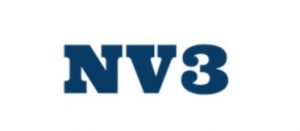 ФУНФ I15.6 млн. евро*
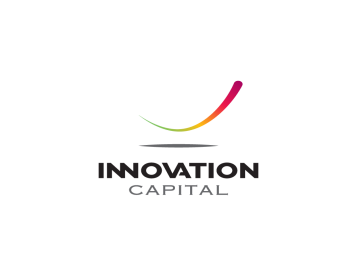 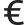 Масово производство
Продукт
Растеж
Концепция
9
Програма „Образование“ 2021-2027 г.
Финансов инструмент (дялов и дългов) за подкрепа за стартиране на собствен бизнес или друг вид предприемаческа дейност от страна на студенти, докторанти и преподаватели от всички висши училища.
Цел: Подкрепени start-ups – 227 бр.
10
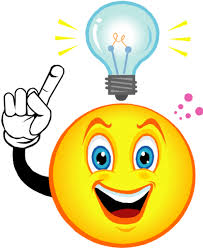 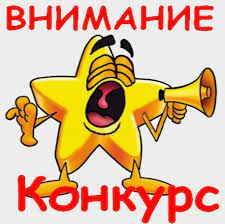 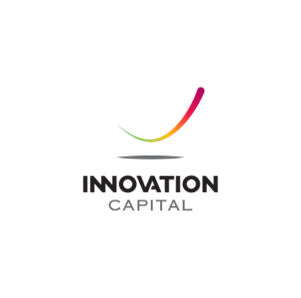 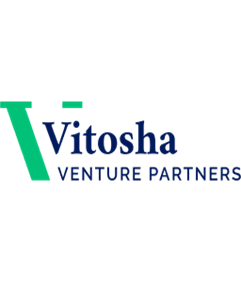 11
БЛАГОДАРЯ ВИ ЗА ВНИМАНИЕТО!


д-р инж. Дочка Василева
и.д. директор Управление „Проектна информация и финансиране“
„Фонд Мениджър на Финансови Инструменти в България“ ЕАД
(Фонд на Фондовете)
 
Тел. +359 877 834 646

d.vassileva@fmfib.bg

бул. Ген. Тотлебен 30-32
1606 София 

www.fmfib.bg
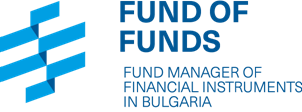 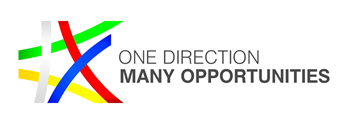 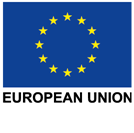